Felsőoktatás és tudománymenedzsmentfelsőoktatási alapfogalmak intenzív kurzusa
A felsőoktatás finanszírozásának alapfogalmai, alapkérdései 
A finanszírozási rendszerek modellje
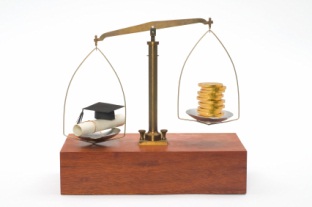 Kotán Attila
Cél a felsőoktatáshoz kapcsolódó finanszírozási fogalmak azonosítása. A fogalomrendszerben egy finanszírozási modell bemutatása, jellemzőinek meghatározása, a releváns kérdések megfogalmazása.
Azonosítandó fogalmak
Releváns kérdések
Milyen költségek (költségtípusok) jellemzők
Melyek a finanszírozási rendszer fő ismérvei/követelményei
Fenntarthatóság, hatékonyság
Normatív vs intézményfinanszírozás
Gazdálkodási szabályok és autonómia
A felsőoktatás költségei
Felsőoktatási finanszírozási rendszer
Ingyenes és tandíjas felsőoktatás
Normatív finanszírozás
Intézményfinanszírozás
Gazdálkodási szabályok
A finanszírozási rendszer modellje
Normatív/fejkvóta alapú vs. Intézményfinanszírozás (fenntartói szint)
Normatív/fejkvóta típusú

Allokáció alapja az hallgatók száma
Alapegység egy adminisztratív, vagy költségalapon meghatározott finanszírozási egység
Expanzív időszakban pótlólagos forrásigényt generál és legitimál, csökkenő létszámnál (elvben) forráskivonást jelent… ez nem szokott sikerülni
Intézményi típusú

A fenntartó az ellátandó feladathoz méretezett intézményrendszert működtet/finanszíroz  
Az intézmények költségvetése „bázisalapú” független a létszámtól
Stabil, de rugalmatlan finanszírozás, nehezen reagál a változásra
Könnyű tervezni és egyszerű a költségvetési alku
Feladat, vagy programfinanszírozás
Lehetne „alapvető” finanszírozási modell… de nem az

Fejezeti/pályázati források elosztásánál elterjedt;
Teljesítménykövetelmények /verseny jobban érvényesíthető;
A jelenlegi szabályozási környezet, a „szokásos” költségvetési működési „rend” nem optimális az alkalmazásához;
 Tervezési időszakban jelentősen több feladat (mindent előre kell kitalálni,  nehéz tervezni bonyolult a költségvetési alku)
Gazdálkodási Szabályok (intézményi szint)
Gazdálkodási autonómia vs. centralizált gazdálkodás
(vö: fejkvóta alapú vs. intézményfinanszírozás kérdéssel)

Mindkét törekvés legitim!
Egy „üzemképes” rendszer fő ismérvei
A fenntartó (állam) részére biztosítja a kontroll lehetőségét;
Az intézmények számára rugalmas és ösztönző gazdálkodási környezetet kínál;
Transzparens és stabil (a  gazdaság többi szereplője számára is érthető) valamint támogató környezetet biztosít a felsőoktatás összetett feladatellátásához
Köszönöm a figyelmet !
Ezt kívánom a felsőoktatásnak…
… de egy kicsit így !
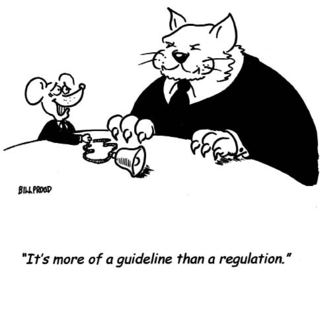 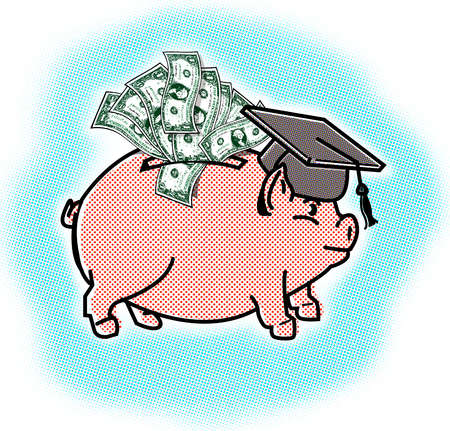